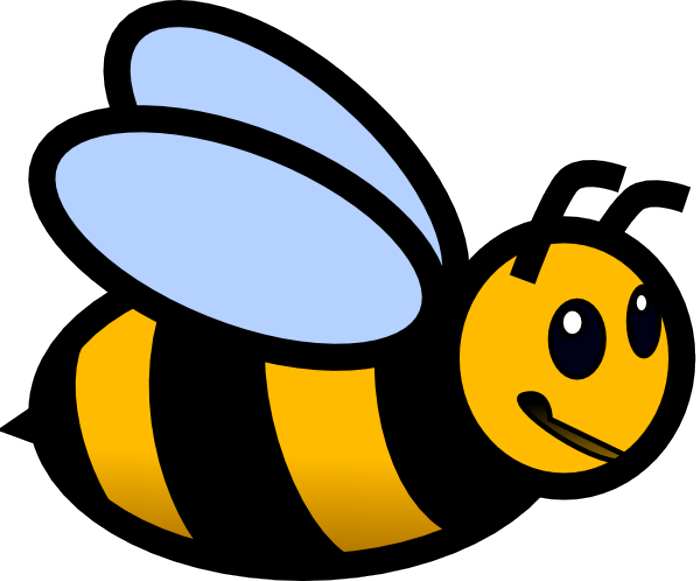 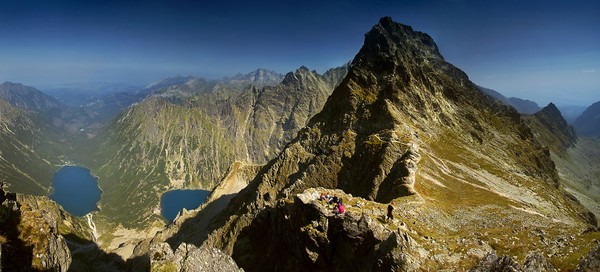 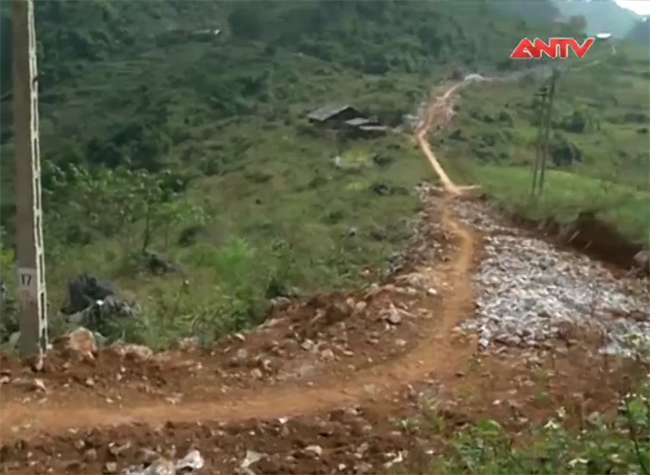 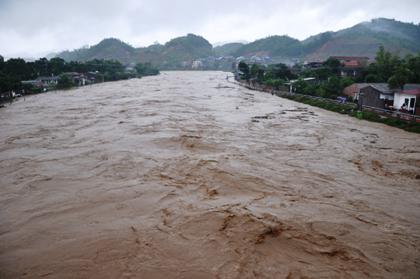 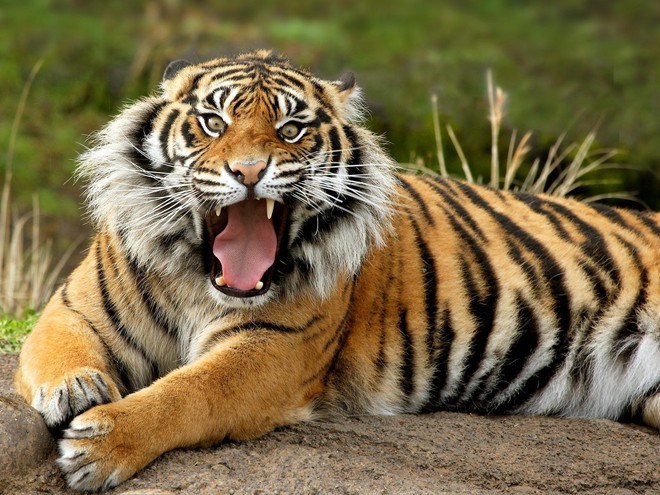 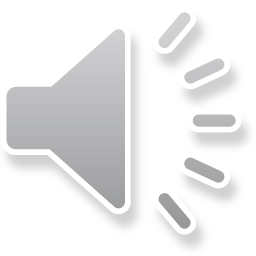 Bài 1: Tính nhẩm:
18 - 9 = 
17 - 8 = 
16 – 7 =
15 – 6 =
12 – 3 =
16 – 8 =
15 – 7 =
14 – 6 =
13 – 5 = 
12 – 4 =
14 – 7 =
13 – 6 =
12 – 5 = 
11 – 4 =
10 – 3 =
17 – 9 =
12 – 8 =
16 – 6 =
14 – 5 =
11 – 3 =
Bài 2: Đặt tính rồi tính:
35 - 8		    	 57 – 9		63 - 5
b) 72 – 34		81 – 45		94 - 36
Bài 3: Tìm x :
x + 7 = 21
b) 8 + x  = 42
x - 15 = 15
45 kg
6 kg
? Ki - l«-gam
Bµi 4: Thïng to cã 45kg ®­ưêng, thïng bÐ cã Ýt h¬n thïng to 6kg ®­ưêng. Hái thïng bÐ cã bao nhiªu ki–l«-gam ®­ưêng?
Tãm t¾t
Thïng to :
Thïng bÐ: